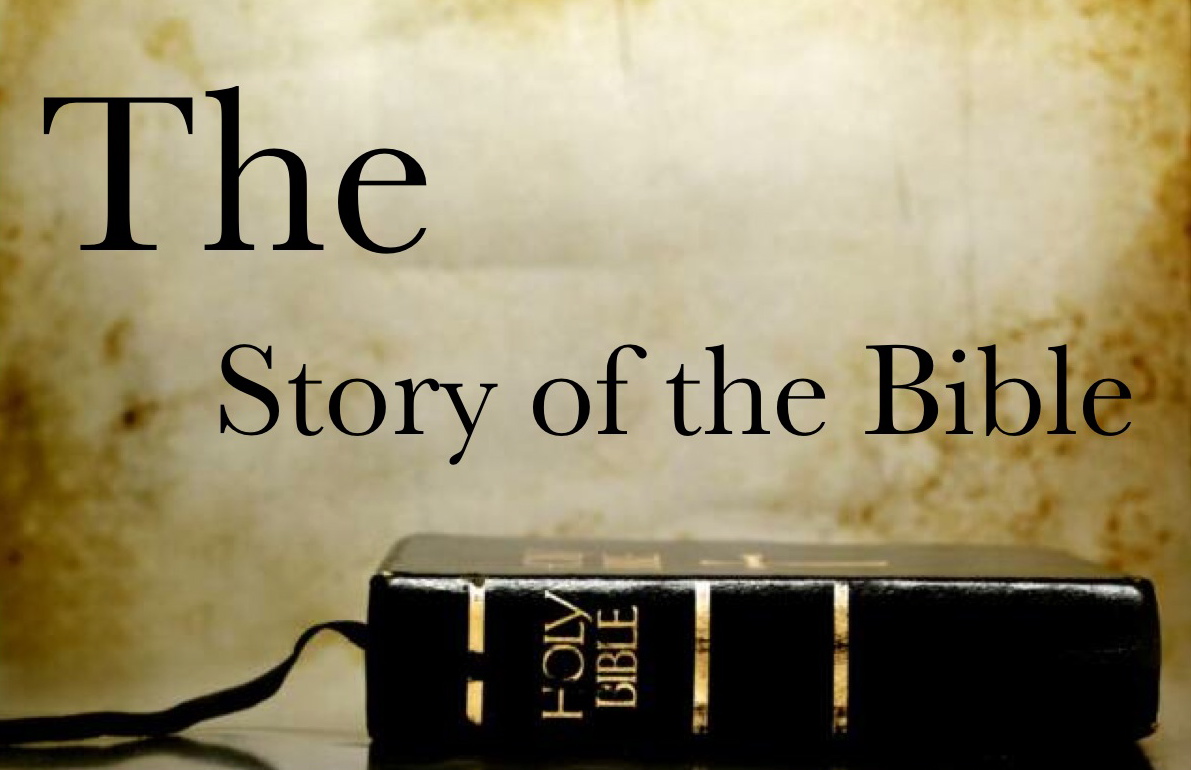 Part 3
Note: Any videos in this presentation will only play online. After you download the slideshow, you will need to also download the videos from YouTube & add them back into your PowerPoint.
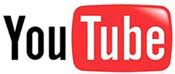 We present these messages at Bee Creek Park in College Station, TX. If you would like to watch the video of the service with this message, click here:
http://campaignkerusso.org/?p=10097
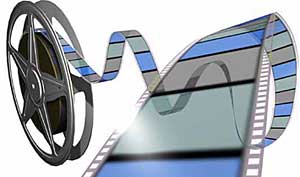 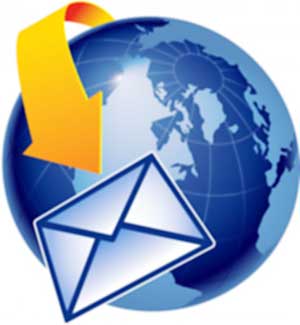 We would love to know more about the people who download our lessons & sermons. We invite you to email us & let us know where & how you use them. 
info@ckbrazos.org
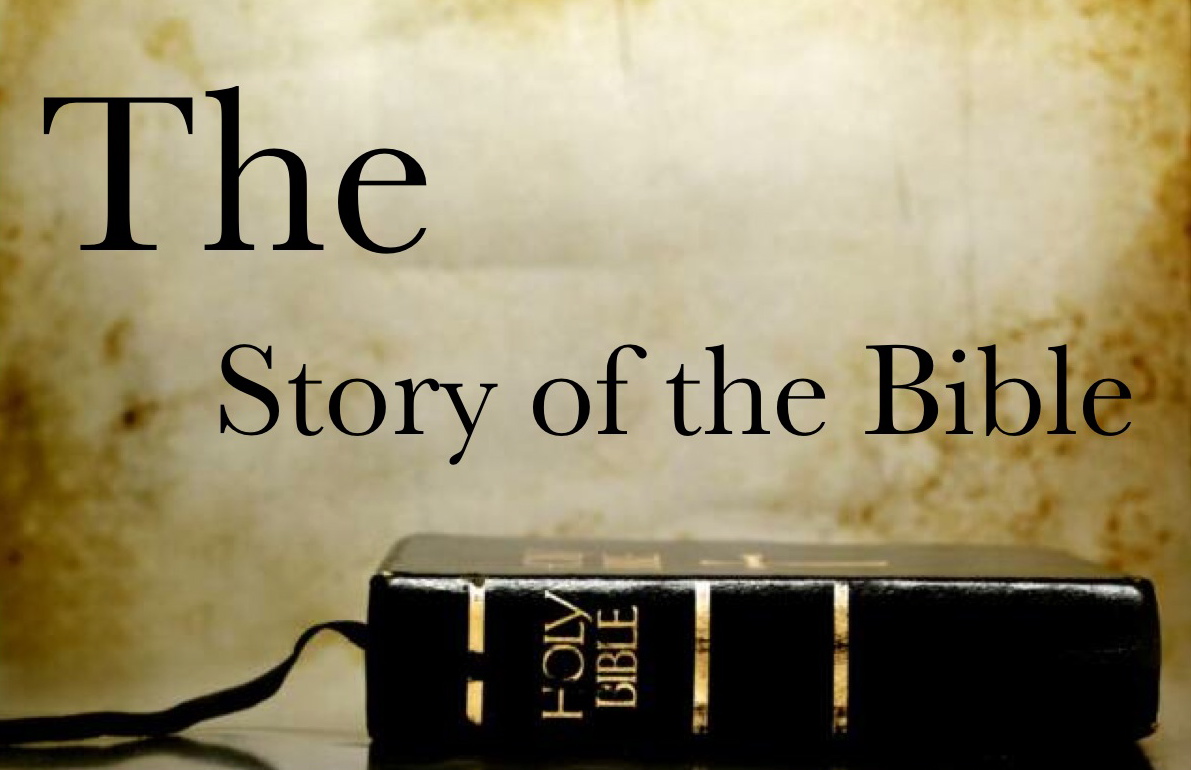 Questions to Think About During the Next Video
Review:
What were the descendants of Adam & Eve like?
What did the Lord decide to do when He saw this?
What did God tell Noah to build?
How many doors was it to have?
Who shut the ark’s door – making them truly safe?
What is the first thing Noah did when he came out.
What did God ask Noah to do next?
Why is it wrong to kill people?
What sign did God give to Noah?
Next Slide  Video: Story of the Bible 3aDownload Here: http://youtu.be/UX9I09W1cyk
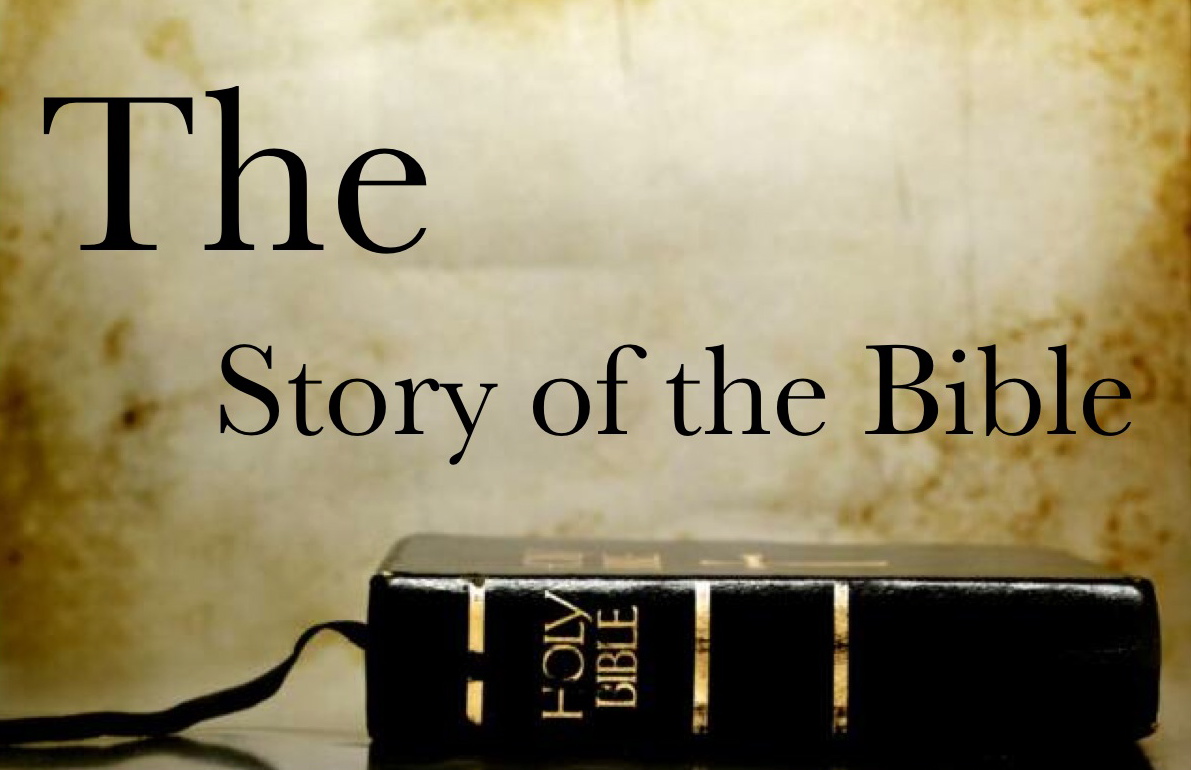 Discuss
What were the descendants of Adam & Eve like?
What did the Lord decide to do when He saw this?
What did God tell Noah to build?
How many doors was it to have?
Who shut the ark’s door – making them truly safe?
What is the first thing Noah did when he came out.
What did God ask Noah to do next?
Why is it wrong to kill people?
What sign did God give to Noah?
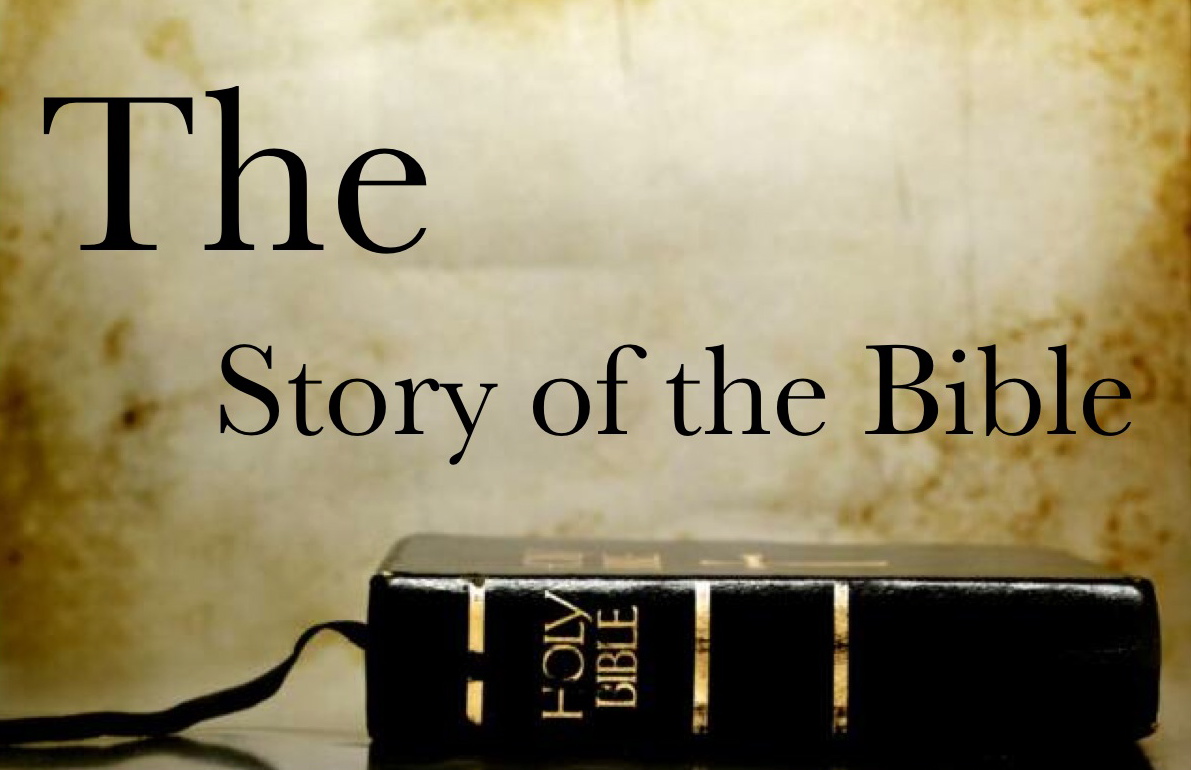 Questions to Think About During the Next Video
Why did the people want to build a tower?
Why was this wrong?
What was the tower to be used for?
Why was the city called Babel?
What did the confusion cause people to do?
What did God Ask Abram to do?
What promises did God make to Abram about land & children (defendants).
What will happen to Abram’s before they inherit the land?
Next Slide  Video: Story of the Bible 3bDownload Here: http://youtu.be/8iM0wMvdSEM
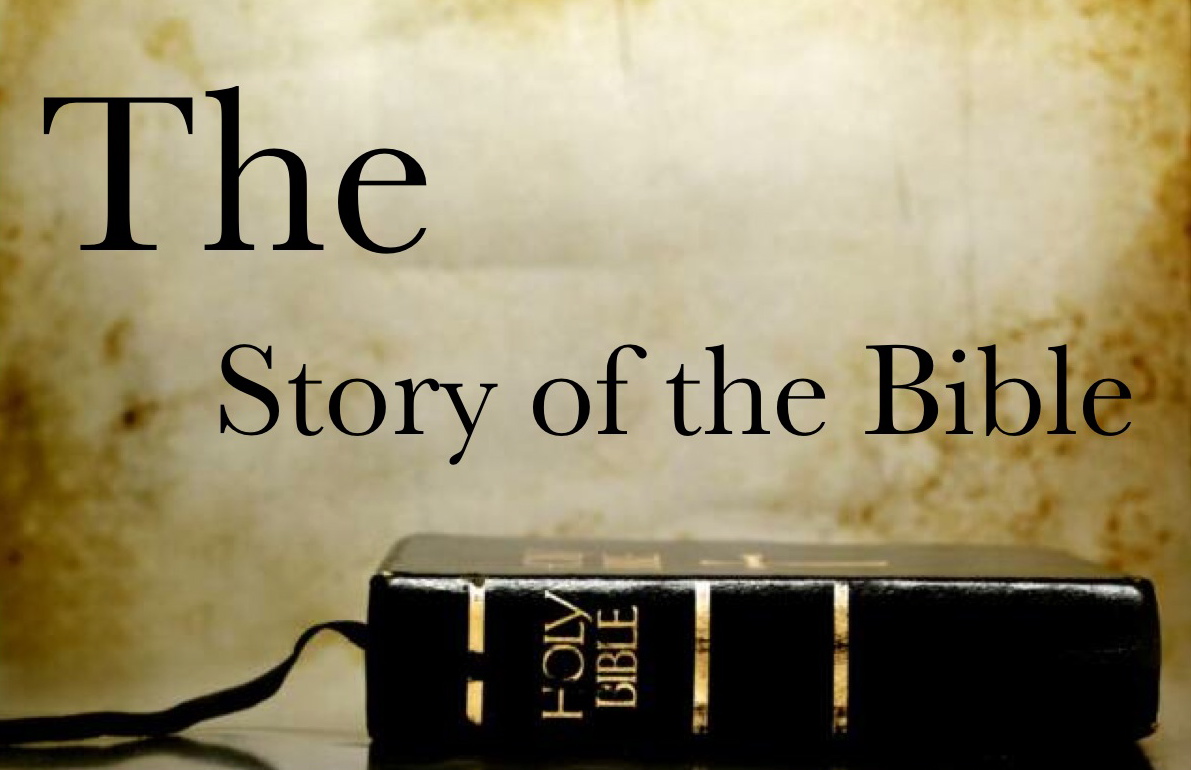 Discuss
Why did the people want to build a tower?
Why was this wrong?
What was the tower to be used for?
Why was the city called Babel?
What did the confusion cause people to do?
What did God Ask Abram to do?
What promises did God make to Abram about land & children (defendants).
What will happen to Abram’s before they inherit the land?
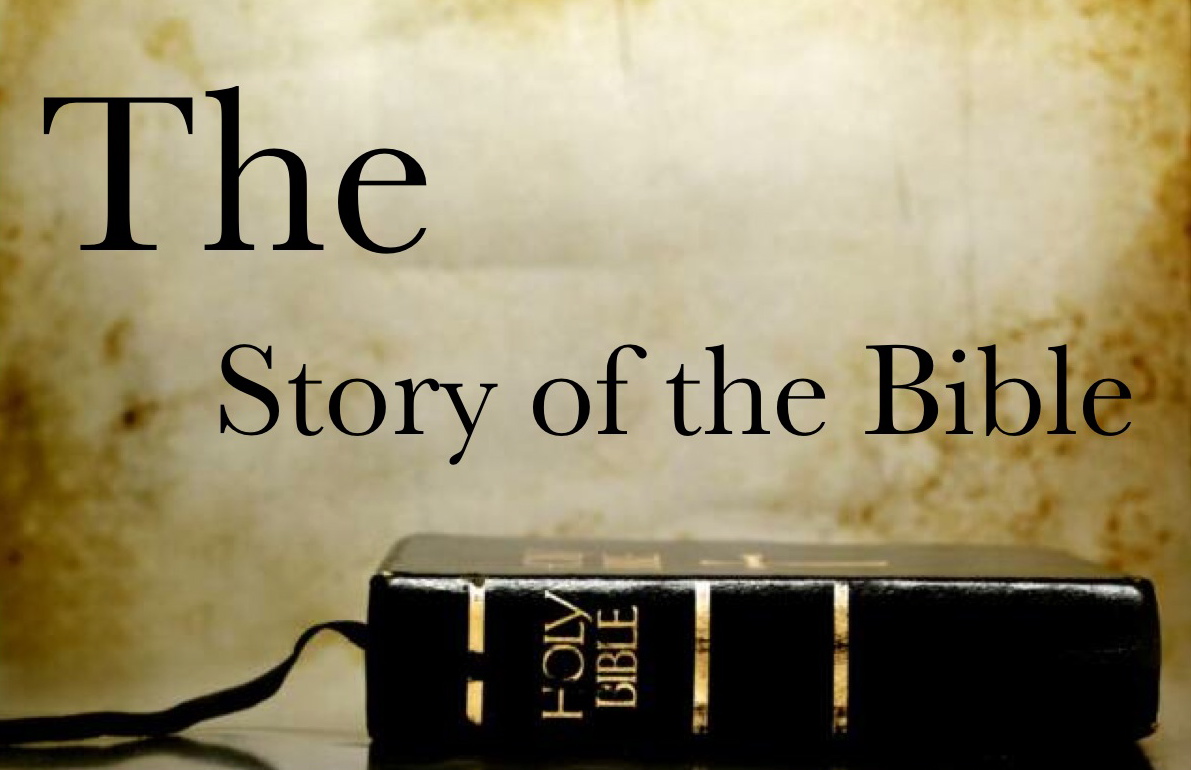 Questions to Think About During the Next Video
Why did Abram agree to have a child with Hagar, Sarah’s servant?
What was the name of Hagar’s child?
What does Abraham mean?
What miracle did God promise the elderly Abraham & Sarah?
What did God ask Abraham to do with his son Isaac?
What did Abraham say about the burnt offering?
What did the Angel of the Lord do?
What did Abraham believe?
How is Isaac like Jesus?
Next Slide  Video: Story of the Bible 3cDownload Here: http://youtu.be/A8dcRFIdpyw
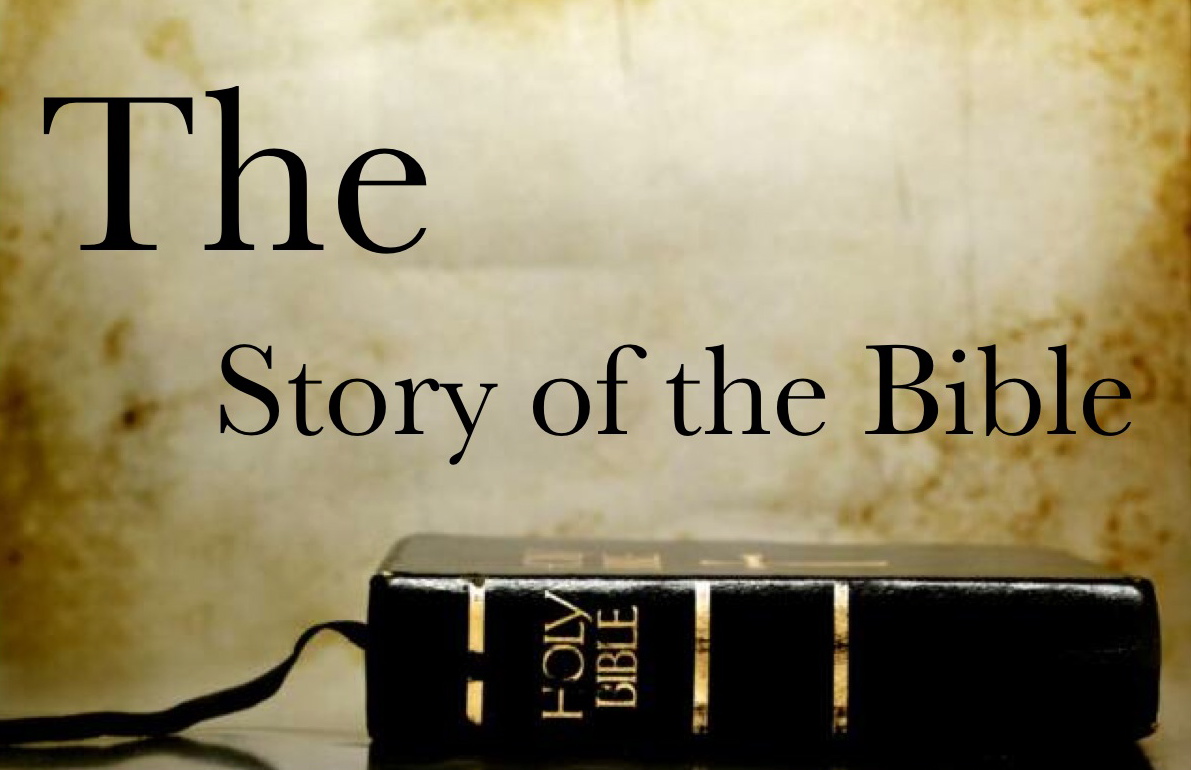 Discuss
Why did Abram agree to have a child with Hagar, Sarah’s servant?
What was the name of Hagar’s child?
What does Abraham mean?
What miracle did God promise the elderly Abraham & Sarah?
What did God ask Abraham to do with his son Isaac?
What did Abraham say about the burnt offering?
What did the Angel of the Lord do?
What did Abraham believe?
How is Isaac like Jesus?
What is the Sinner‘s Prayer?
This is a prayer we can pray when we are ready to admit we are sinners and need Christ’s forgiveness.

It must be prayed with faith in our hearts and a readiness to have a life-changing encounter with Jesus Christ.
John Wesley’s Testimony

“…the preacher was describing the change which God works in the heart through faith in Christ and I felt my heart strangely warmed.”
Disciple’s Testimony

“They said to each other, ‘Did not our hearts burn within us while he talked to us on the road, while he opened to us the Scriptures?’”
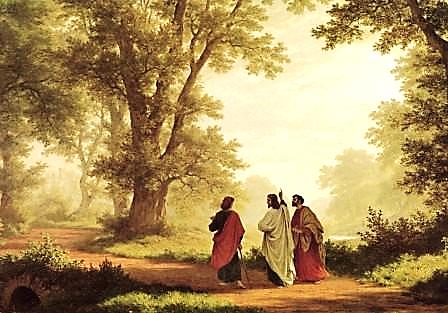 A prayer of faith  Pray this prayer if :
You want to set an example & show others how it is done
You just like to give your heart to Jesus again & again
If you never have before
You have in the past, but you think it would mean more today
You have been walking afar off and you want to come back
Faith
We Declare Our Faith Publicly Because Jesus Declared His LOVE Publicly
“If you stand before others and are willing to say you believe in me, then I will tell my Father in heaven that you belong to me.” Mat 10:32
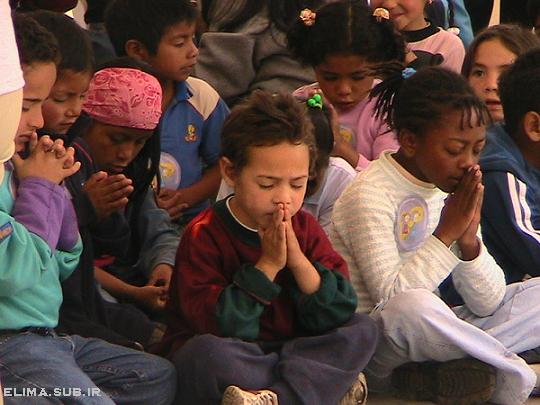 Dear Jesus,
 
I know I am a sinner & need your forgiveness.

I believe you died for my sins. 
I now turn from sin.
Come into my heart I pray.
Do you want to meet Jesus as your savior right now?
Do you believe He died to save you from your sins & that He rose from the dead? 
Do you believe that He is waiting to save you right now?
“But some people did accept him. They believed in him, and he gave them the right to become children of God.” John 1:12
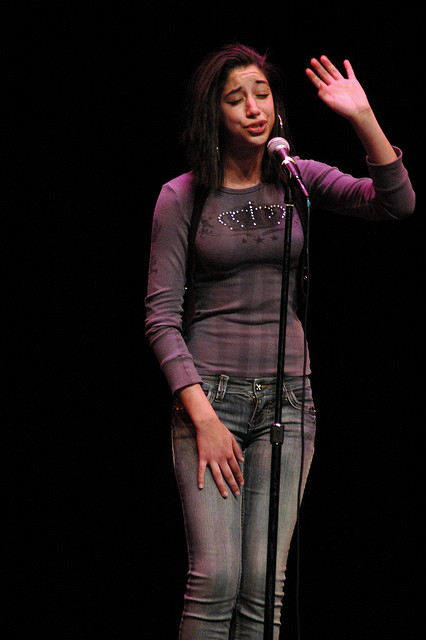 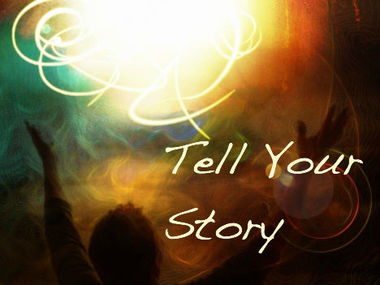 “If you openly say, ‘Jesus is Lord’ and believe in your heart that God raised him from death, you will be saved.” 
Rom. 10:9
What did you learn today?
What is the meaning of the name-tag?
What have you neen thinking about God lately?
What do you want to tell the world about Jesus?
“Draw near to God, and He will draw near to you…
…Cleanse your hands, you sinners, and make your hearts pure, you who are half-hearted towards God.” James 4:8 WNT
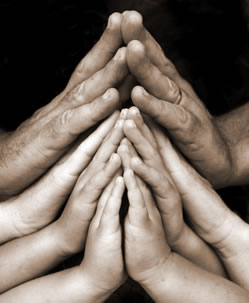 Close in Prayer
Note: Any videos in this presentation will only play online. After you download the slideshow, you will need to also download the videos from YouTube & add them back into your PowerPoint.
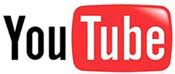 We present these messages at Bee Creek Park in College Station, TX. If you would like to watch the video of the service with this message, click here:
http://campaignkerusso.org/?p=10097
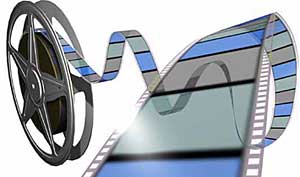 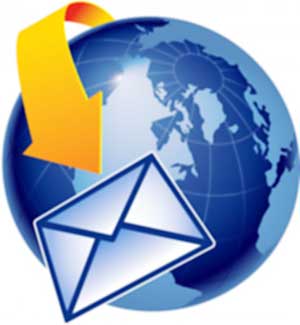 We would love to know more about the people who download our lessons & sermons. We invite you to email us & let us know where & how you use them. 
info@ckbrazos.org
Welcome to Aggieland FaithFamily Style Worship
CURRENT SCHEDULE: See www.Aggielandfaith.org
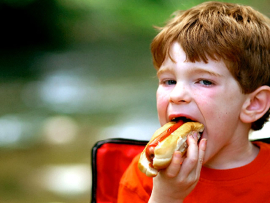 SATURDAY — 
	At Bee Creek Park 
	2:00-4:00pm: Through the bible with felt-board stories – plus hot-dogs & drinks

SUNDAY — 
	At Bee Creek Park 
	2:00-4pm: Free snacks, drinks, kids crafts, prizes, singing & bible preaching
Would You Like Prayer or Bible Study at Your House?
Personal Prayer:We can come to your home & pray with you, or you can email us when you need prayer.
Home Bible Study:We will come to your home & holda bible study for you & your friends.
Bible Party:We will hold a Kid’s Bible Party:You provide the food & kids - we will do the bible fun & stories.
Would You Like Visitation?
We will visit a friend, loved one in the hospital or in prison to pray for them & share Christ with them.
Contact: info@aggielandfaith.org
www.aggielandfaith.org
Go here to see pictures & videos
Go here to subscribe to e-mails about changes & cancellations
Note: Any videos in this presentation will only play online. After you download the slideshow, you will need to also download the videos from YouTube & add them back into your PowerPoint.
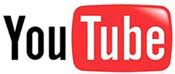 We present these messages at Bee Creek Park in College Station, TX. If you would like to watch the video of the service with this message, click here:
http://campaignkerusso.org/?p=10097
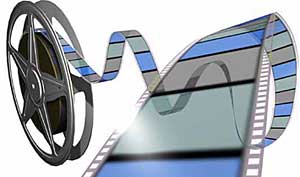 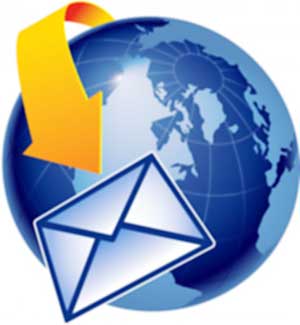 We would love to know more about the people who download our lessons & sermons. We invite you to email us & let us know where & how you use them. 
info@ckbrazos.org